«Слова, у которых несколько значений»
МНОГОЗНАЧНЫЕ СЛОВА
ЯЗЫК
1.
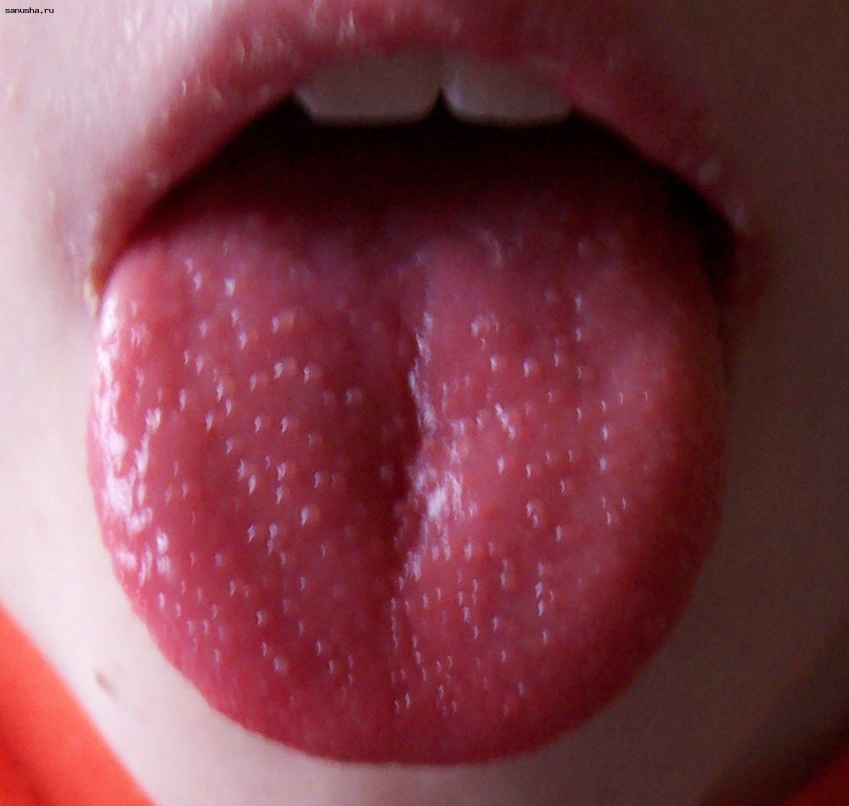 2.
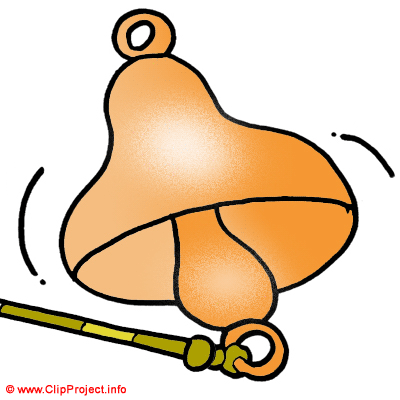 3.
Есть у булавки головка,но без волос ,увы!
Т
Многозначные слова
ГОЛОВКА
1.  Ласковое название головы человека
2.Утолщение  на конце стержня, шарообразный плод
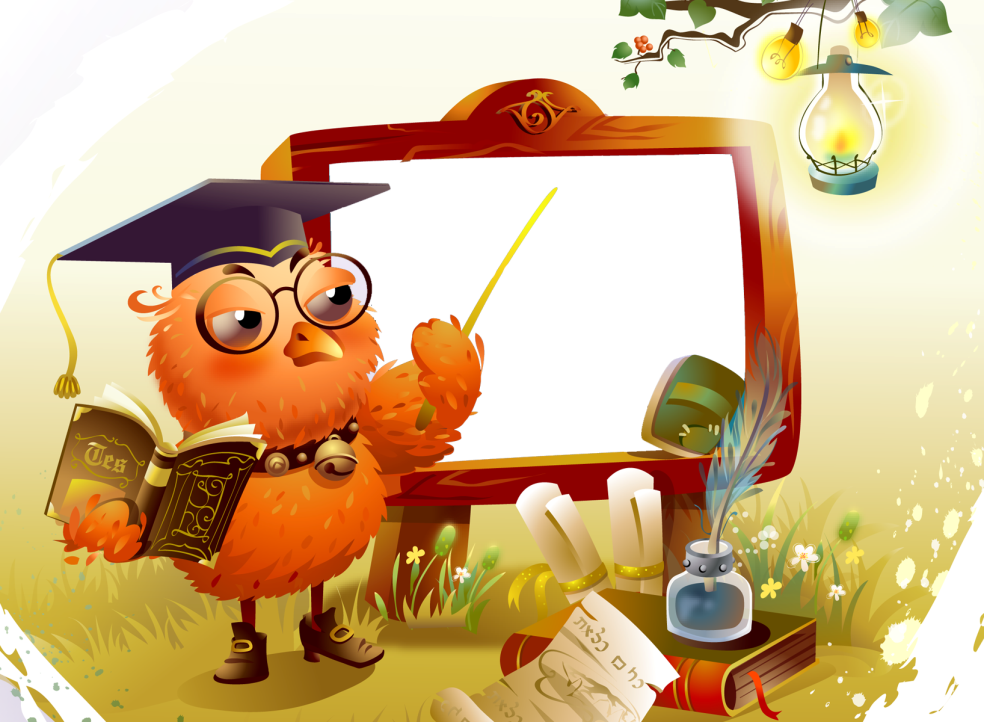 Есть у чайника носик, однако без головы.
Т
Многозначные слова
НОСИК
1.  Ласковое название носа.
2. Часть чайника, кувшина.
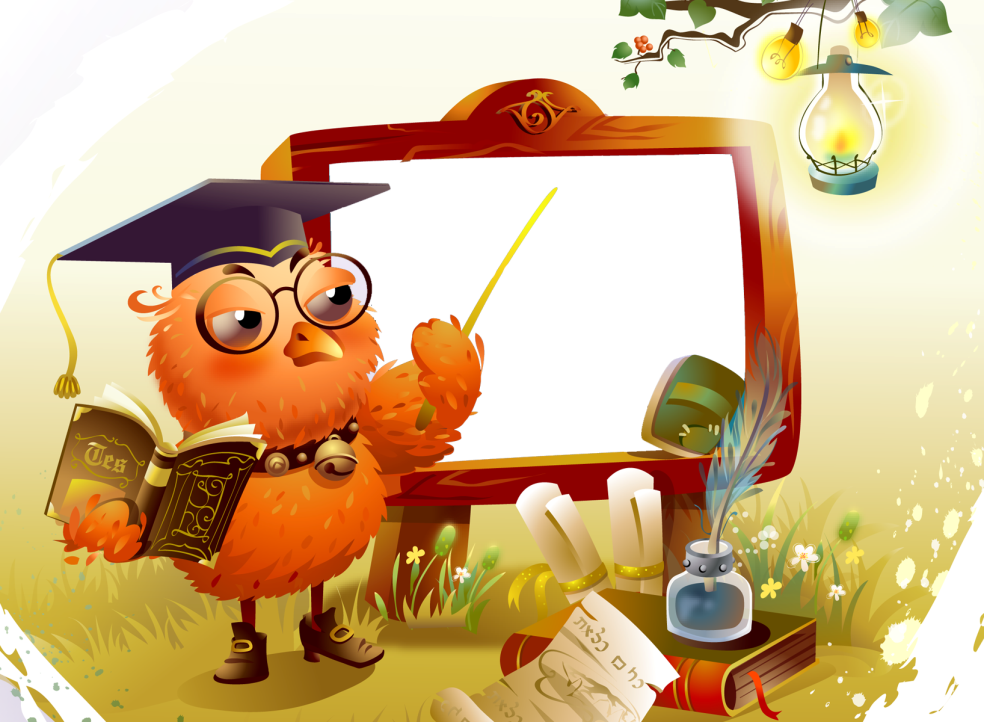 Есть ушко у иголки, но не слышит оно.
Есть язычок у туфель, но туфли молчат всё равно.
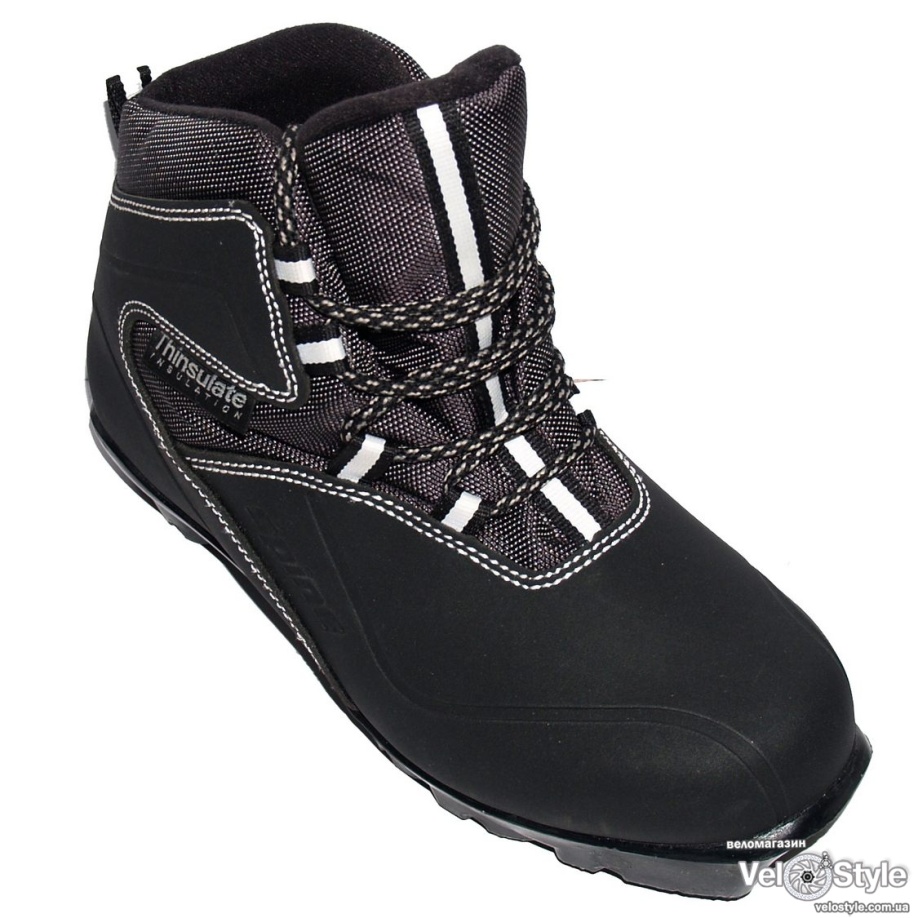 Есть у рябины кисти, нонет у бедняжки рук.
Т
Многозначные слова
КИСТЬ
1.  Кисть руки.
2.Гроздь плодов.
3.Кисть для красок и клея.
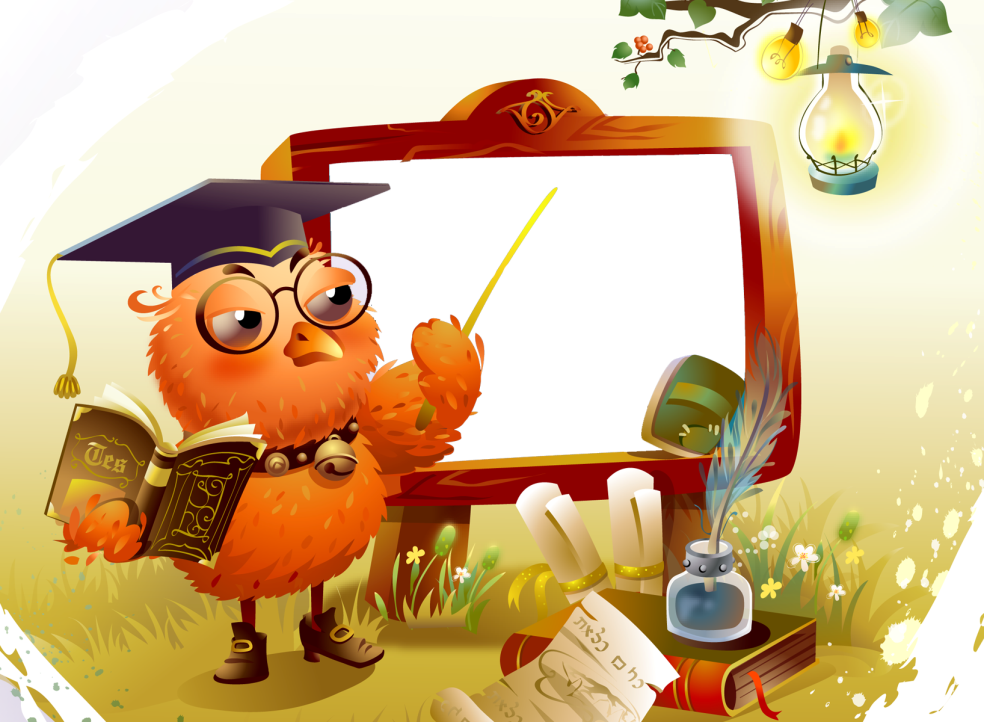 Белым глазком картошка,              не видя, глядит вокруг.
Сообщение Летучей мыши!!!Учебник с.103
ФИЗМИНУТКА
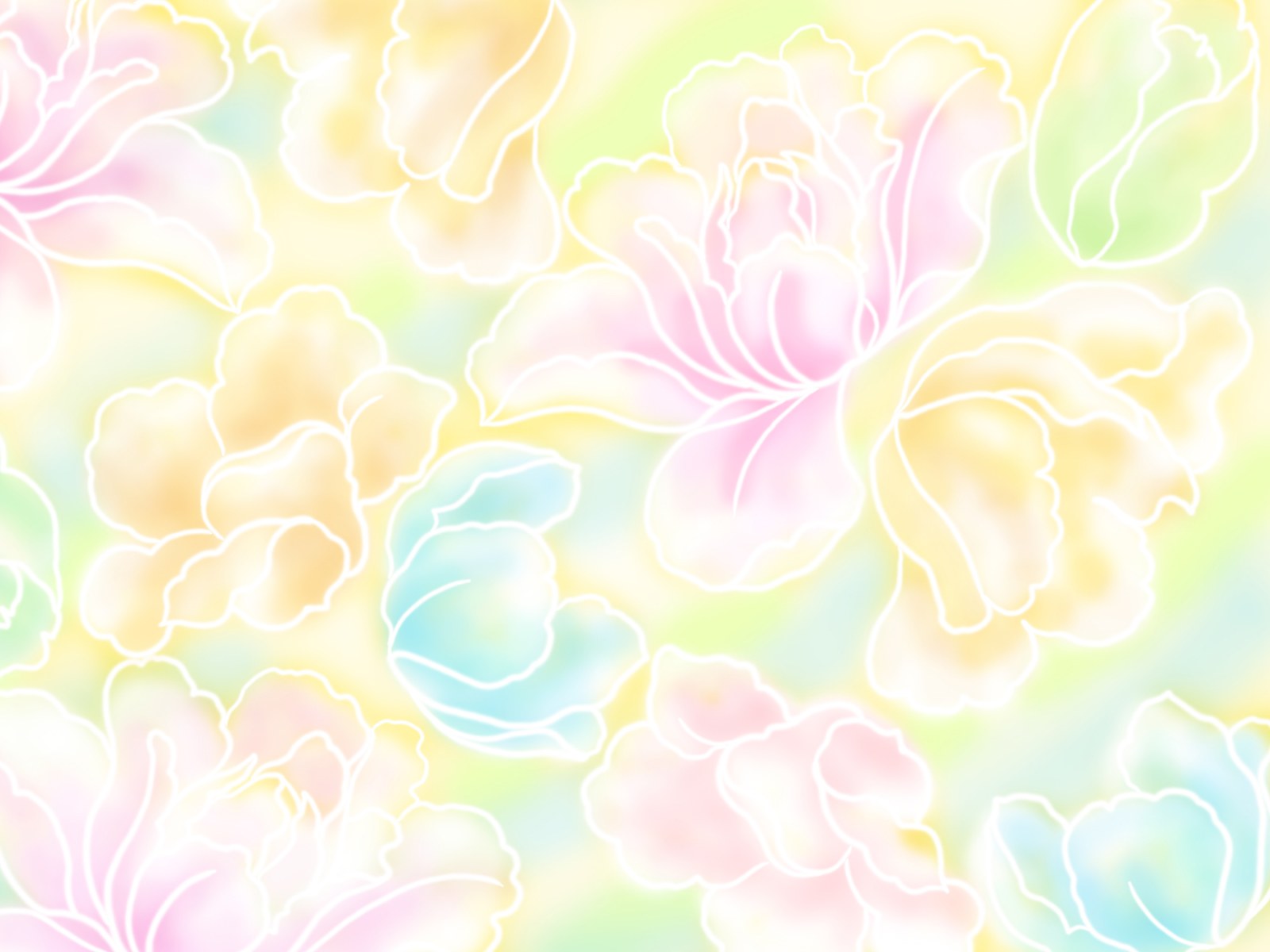 НОРКА
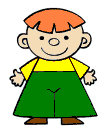 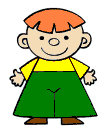 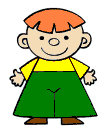 Многозначные или разные?
Суслик выскочил
 из норки
И спросил у рыжей 
норки:
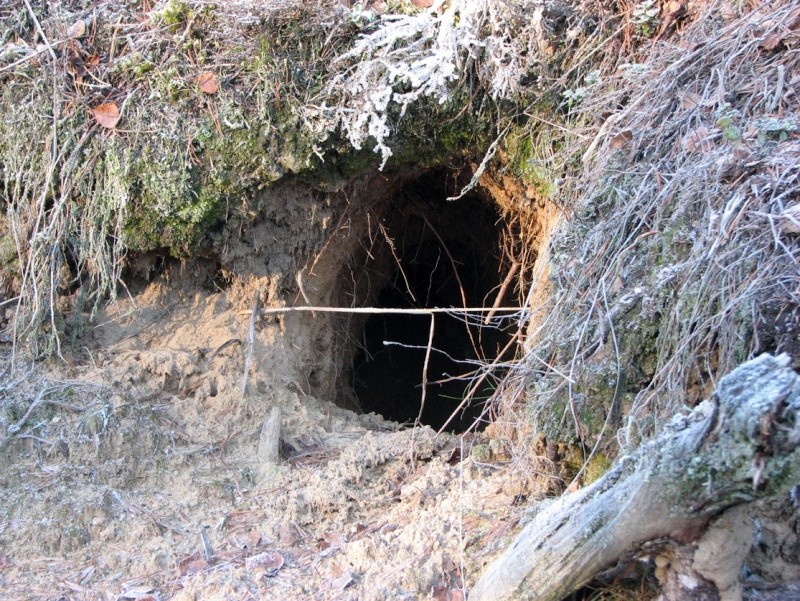 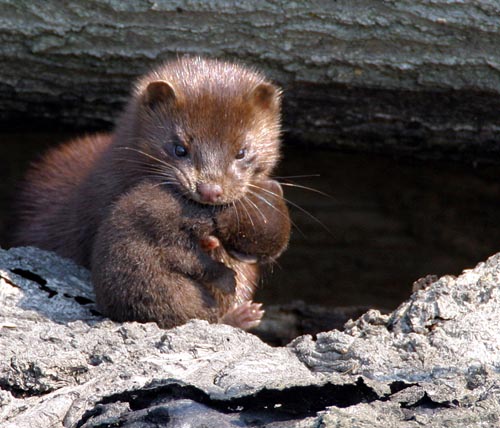 Т
РАЗНЫЕ СЛОВА
НОРКА
Маленькая нора.
НОРКА
Животное.
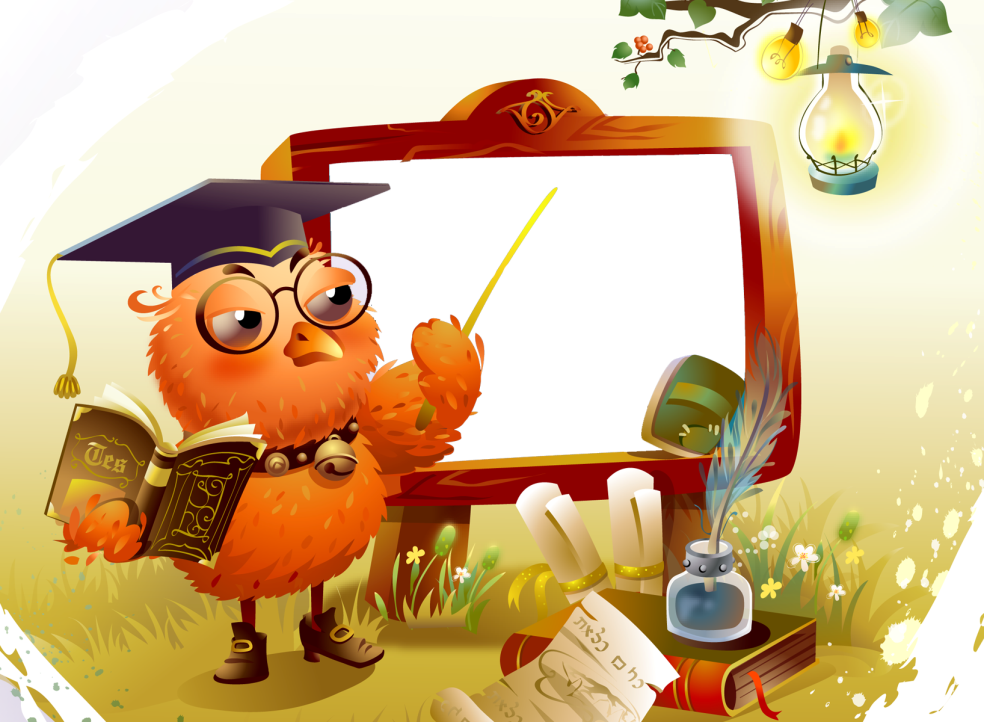 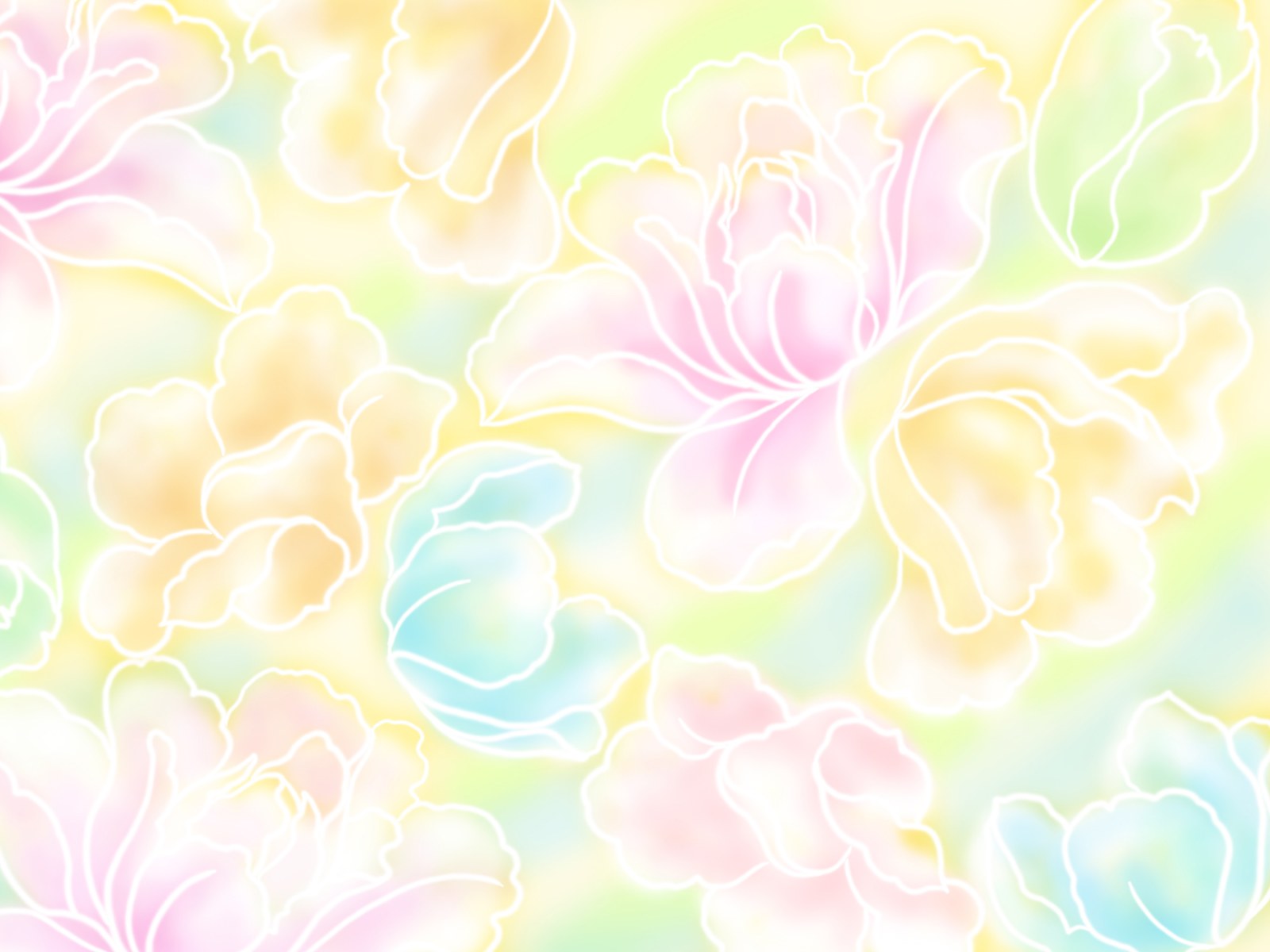 Лисичка
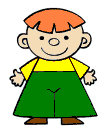 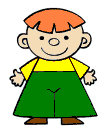 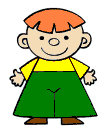 Многозначные или разные?
Где вы были?
 У лисички.
Что вы ели там?
 Лисички.
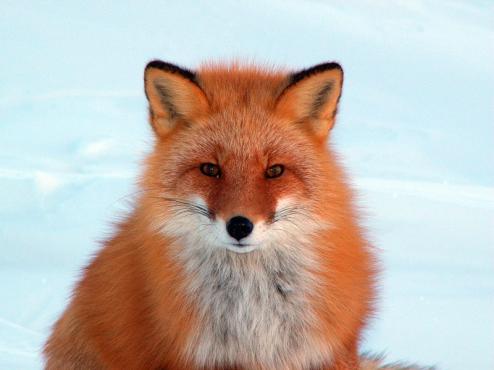 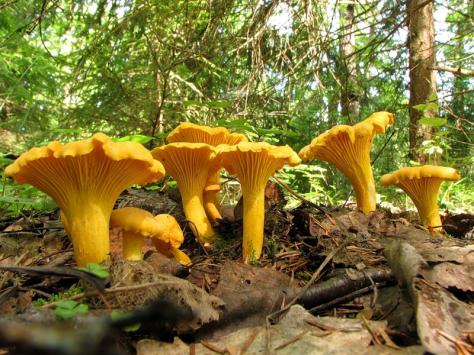 Т
РАЗНЫЕ СЛОВА
Лисичка
Ласковое название лисы.
Лисичка
Гриб золотисто-жёлтого цвета.
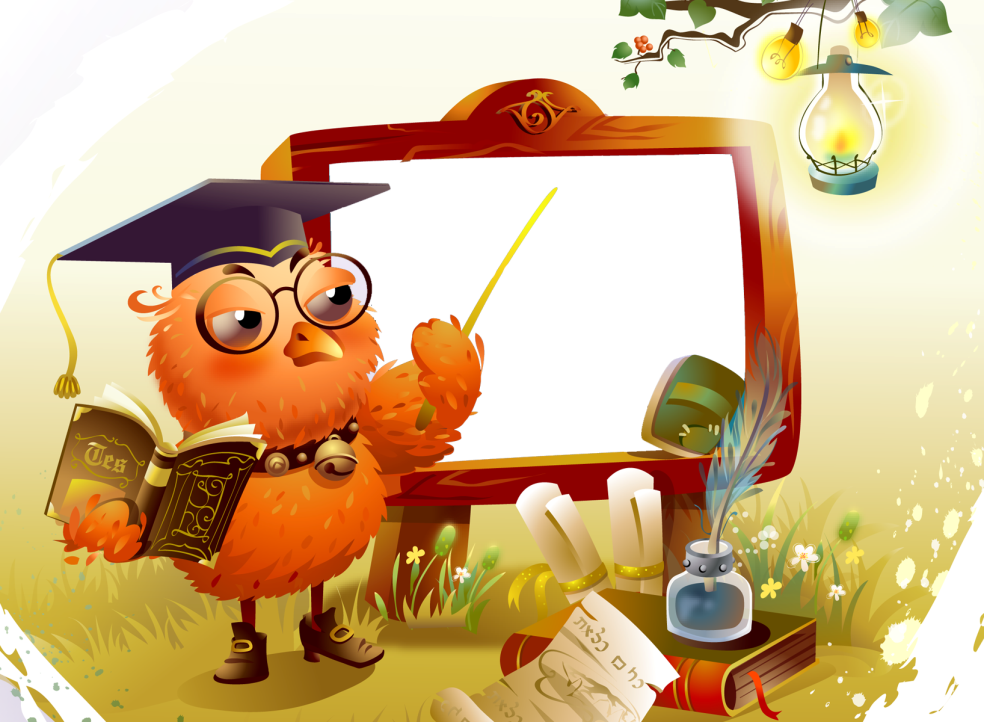 ПРОВЕРЬ СЕБЯ!
Язык, лисички, головка, ушко, носик, норки, кисть, глазок, лук.
Выпиши многозначные слова.
Выпиши разные слова.
1)Язык,  головка, ушко, носик,  кисть, глазок.
2)Лисички,  норки, лук.
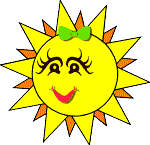 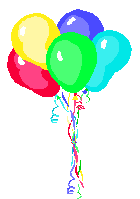 СПАСИБО!
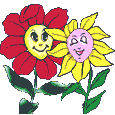